Figure 1 Number and proportion of tobacco-attributable deaths in France, for all ages on top, age 35–69 below
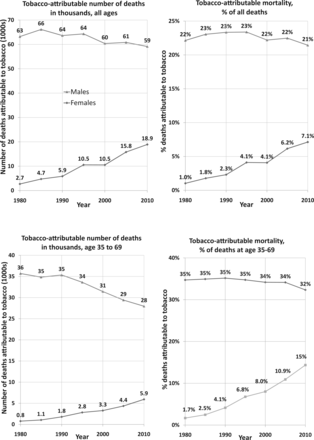 Eur J Public Health, Volume 25, Issue 5, October 2015, Pages 824–828, https://doi.org/10.1093/eurpub/ckv078
The content of this slide may be subject to copyright: please see the slide notes for details.
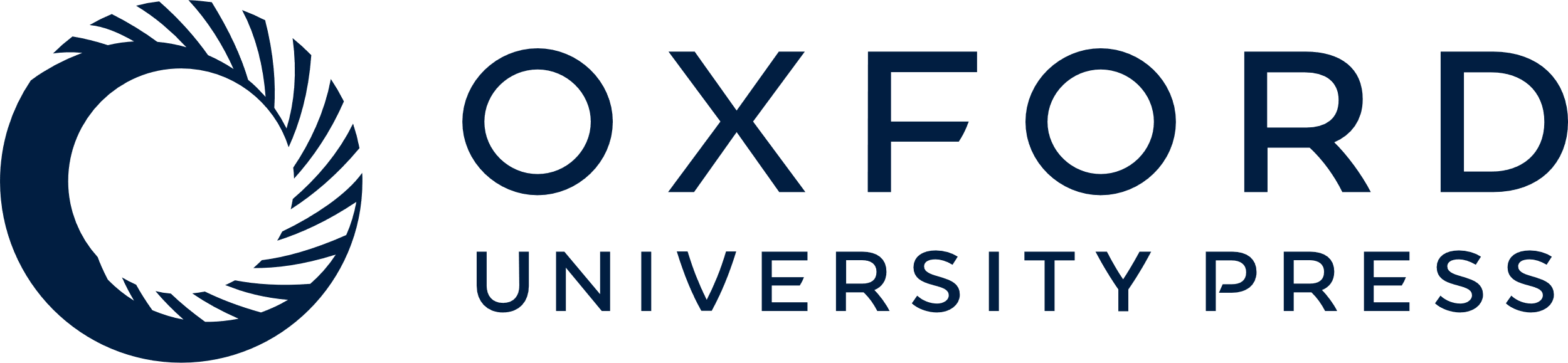 [Speaker Notes: Figure 1 Number and proportion of tobacco-attributable deaths in France, for all ages on top, age 35–69 below


Unless provided in the caption above, the following copyright applies to the content of this slide: © The Author 2015. Published by Oxford University Press on behalf of the European Public Health Association. All rights reserved.]